Bài thơ: HOA NỞ
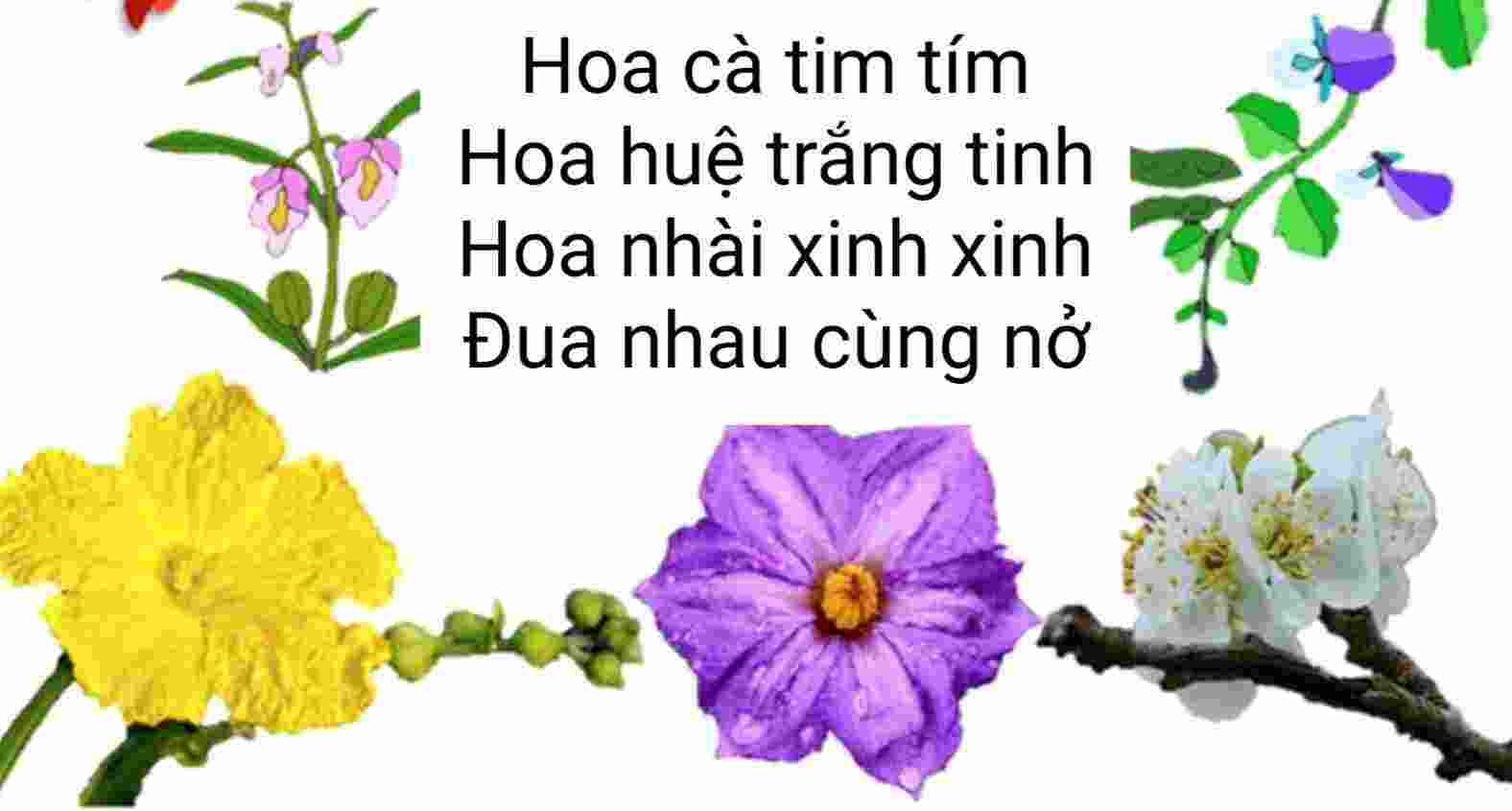